МИНИСТЕРСТВО ЗДРАВООХРАНЕНИЯ ДОНЕЦКОЙ НАРОДНОЙ РЕСПУБЛИКИ ГОСУДАРСТВЕННАЯ ОБРАЗОВАТЕЛЬНАЯ ОРГАНИЗАЦИЯ ВЫСШЕГО ПРОФЕССИОНАЛЬНОГО ОБРАЗОВАНИЯ «ДОНЕЦКИЙ НАЦИОНАЛЬНЫЙ МЕДИЦИНСКИЙ УНИВЕРСИТЕТ ИМЕНИ М.ГОРЬКОГО»
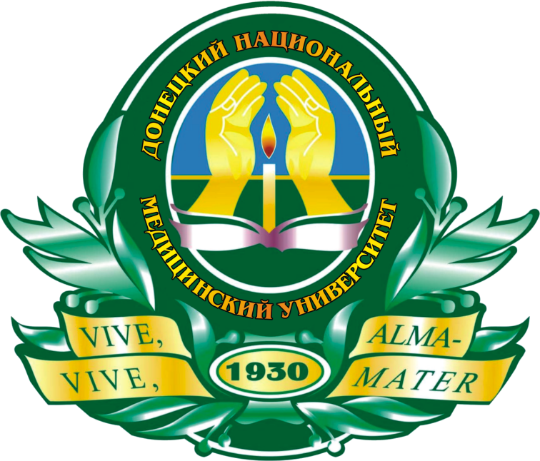 Младенческая и перинатальная смертность в г. Донецке 
за последние 10 лет
								
				д.мед.н., профессор
							Ластков Дмитрий Олегович
								асс. Ежелева Марина Игоревна


Донецк-2020
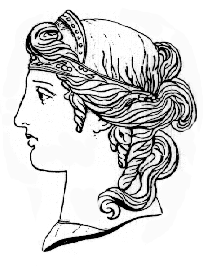 Наиболее объективным индикатором качества окружающей среды является здоровье беременных женщин и детей раннего возраста, составляющих группу высокого риска развития патологических состояний. Репродуктивное здоровье является одним из главных показателей и целей социально-экономического развития страны.
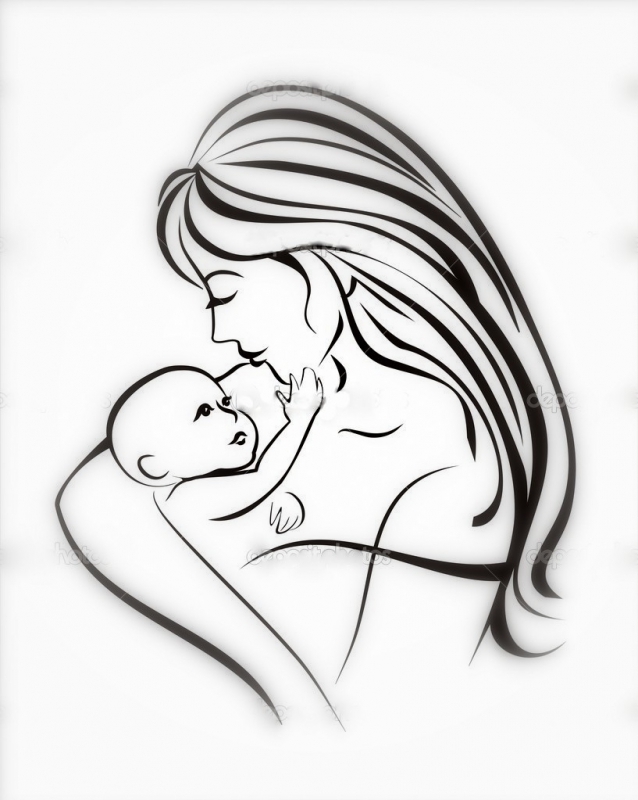 Цель работы: оценка факторов риска младенческой (МС) и перинатальной (ПС) смертности в экокризисном регионе в условиях последствий стресс-индуцированных состояний.
Материалы и методы. 
В качестве показателя загрязнения окружающей среды выбрана концентрация 8 тяжелых металлов (ТМ) и металлоидов в почве. 
Проведено ранжирование всех 9 районов г. Донецка, выделены самый «грязный» и «чистый» (контрольный) районы. 
Выполнены расчет и анализ МС (на 1000 родившихся живыми) и ПС (на 1000 родившихся живыми и мертвыми) – по районам в сравнении со среднегородскими показателями в течение довоенного (2010-2013 гг.), переходного военного – начала боевых действий (2014-2016 гг.) и стабильного военного (2017-2019 гг.) периодов. 
Рассчитаны коэффициенты парной корреляции Пирсона и тау корреляции Кендалла (р < 0,05) между уровнями смертности  и максимальной кратностью превышения концентрации ТМ в почве каждого района.
г. Донецк
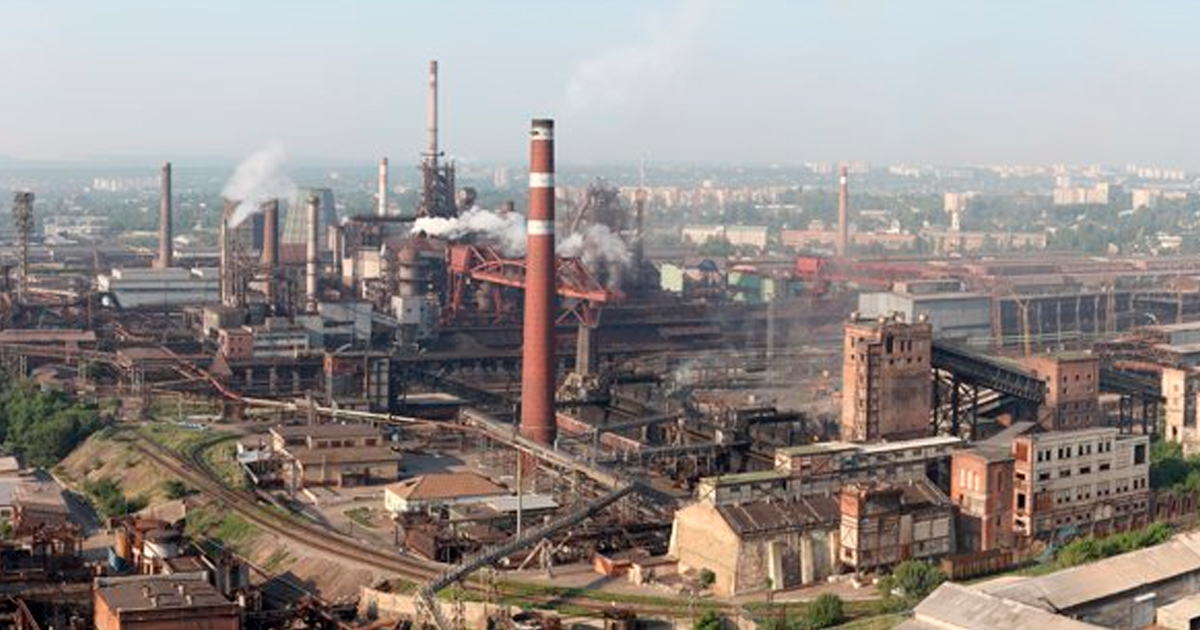 В «грязном» районе кратность максимального превышения ПДК:
свинца – 112,5 раз
кадмия – 2815 раз
меди – 133 раза
мышьяка – 75 раз при отсутствии превышения (ПДК или фоновых показателей) данных ТМ в «чистом» районе.
 По фосфору превышение ПДК в «грязном» районе было в 6,7 раза, по цинку – в 102 раза больше чем в «чистом». 
По марганцу в обоих районах -  превышение в 2,5 раза.
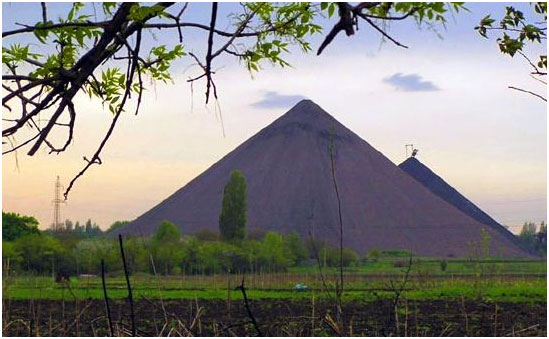 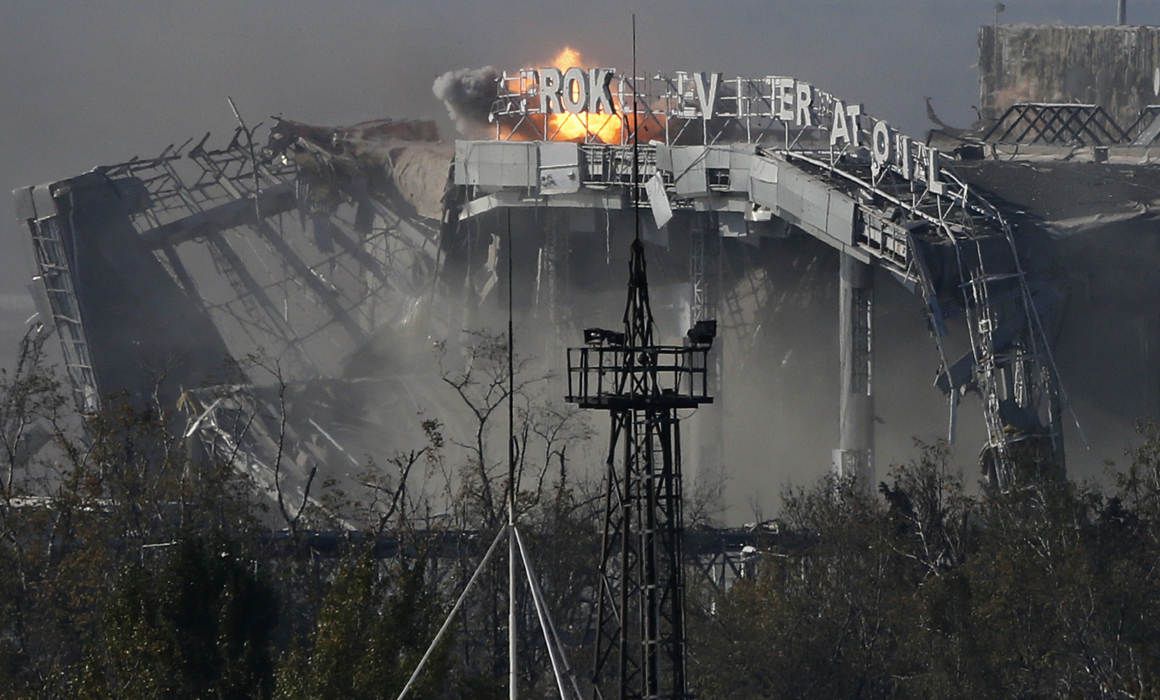 Превышение ПДК (фоновых показателей) тяжелых металлов
Довоенный период (2010-2013 гг.)
Перинатальная смертность
Младенческая смертность
Минимальный показатель – Киевский район
5,0 на 1000
Минимальный показатель – Калининский район
6,9 на 1000
Максимальный показатель – Пролетарский район
9,7 на 1000
Максимальный показатель – Куйбышевский район
13,2 на 1000
Военный переходный период (2014-2016 гг.)
Перинатальная смертность
Младенческая смертность
Минимальный показатель – Ленинский район
7,2 на 1000
Максимальный показатель – Куйбышевский район
17,3 на 1000
Максимальный показатель – Петровский район
15,2 на 1000
Минимальный показатель – Ворошиловский район
5,3 на 1000
Военный стабильный период (2017-2019 гг.)
Младенческая смертность
Перинатальная смертность
Минимальный показатель – Ленинский район
4,8 на 1000
Минимальный показатель – Калининский район
4,7 на 1000
Максимальный показатель – Петровский район
7,7 на 1000
Максимальный показатель – Петровский район
15,2 на 1000
В военный переходный период отмечается:
Рост уровней МС в 6 районах (в т.ч. 1-м не пострадавшем от боевых действий) и по городу в целом.
Рост уровней ПС в 6 районах (в т.ч. 1-м не пострадавшем от боевых действий)
Отмечена достоверная связь показателей ПС с содержанием марганца (r=0,713 Пирсона, r=0,633 Кендалла) и  мышьяка (r=0,675).
Таким образом, очевидно, что последствия стресс-индуцированные состояний (боевые действия, эпидемические вспышки) усугубляют действие экологических факторов риска (влияние загрязнения окружающей среды ТМ).
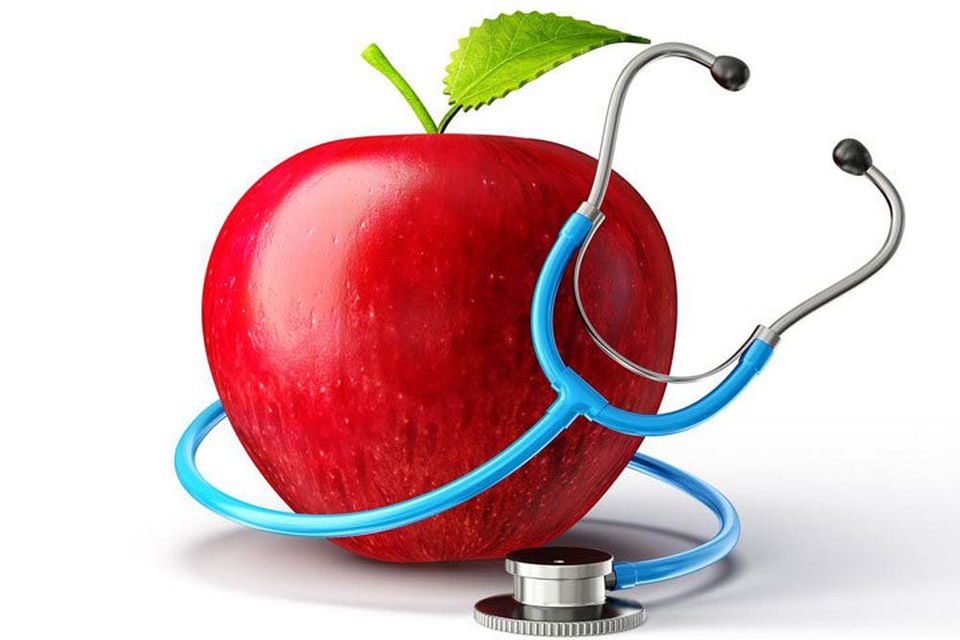 Превентивное питание позволит превратить алиментарные факторы риска (некачественный рацион, экологически «грязные» продукты) в факторы оздоровления (детоксикация тяжелых металлов, повышение резистентности организма к последствиям стресс-индуцированных состояний
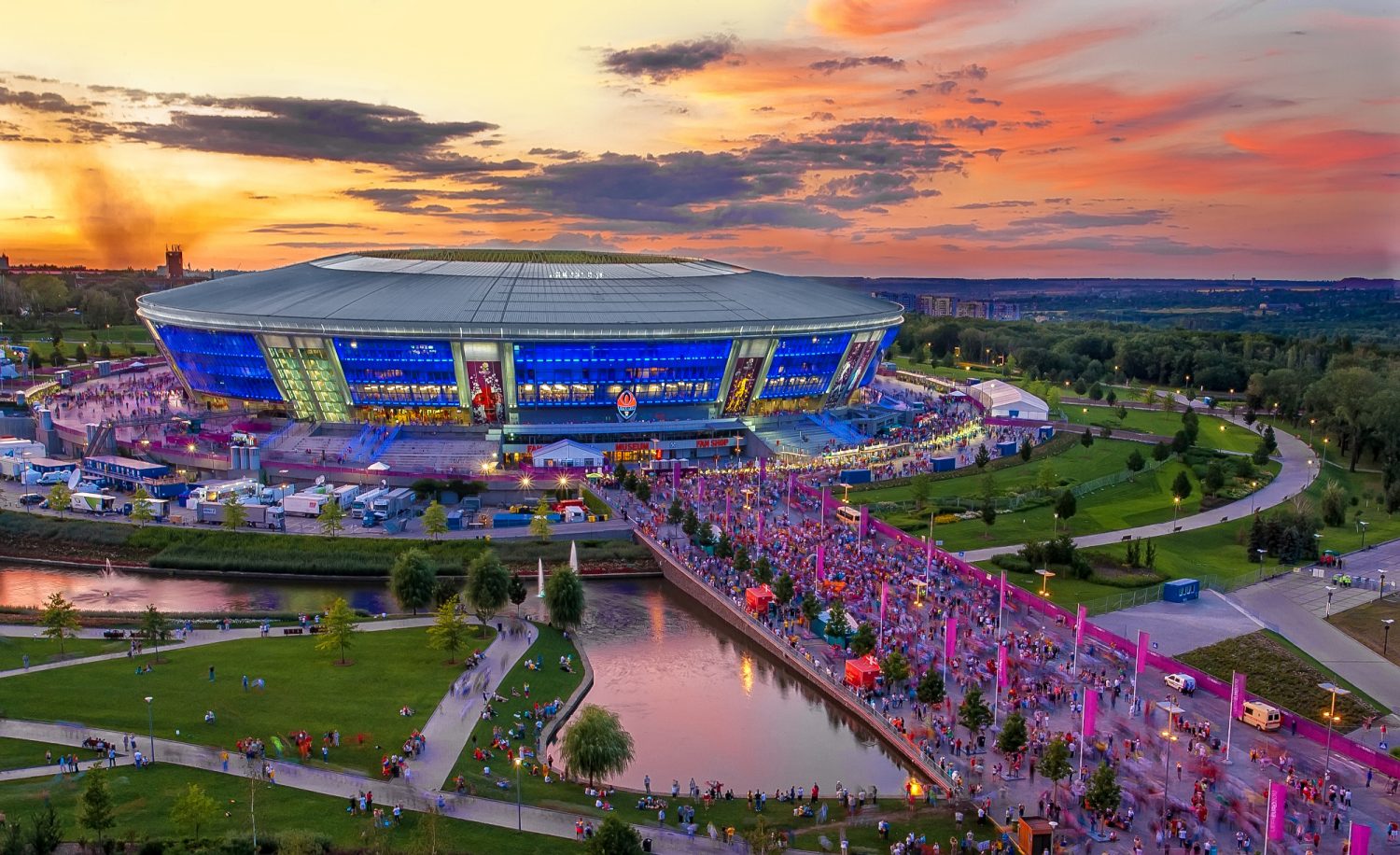 СПАСИБО ЗА ВНИМАНИЕ